Escuela Normal de Educación PreescolarDibeth Atziri Carreón #51°CDocente Silvia Banda ServínPRÁCTICAS SOCIALES DEL LENGUAJE“Prácticas de Enseñanza que Favorecen la Construcción de Usuarios Plenos del Lenguaje”Unidad II:INVESTIGACIÓN SOBRE EL ENFOQUE DE PLANES Y PROGRAMAS DE ESTUDIO DEL ESPAÑOL EN EDUCACIÓN BÁSICA, EN EL NIVEL PREESCOLAR.Competencias:
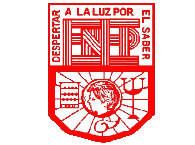 PRÁCTICAS DE ENSEÑANZA QUE FAVORECEN LA CONSTRUCCIÓN DE USUARIOS PLENOS DEL LENGUAJE
GRACIAS 